Учет товаров аптечных организациях
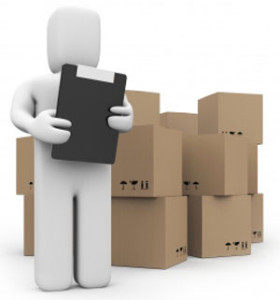 1
ПЕРВИЧНЫЙ УЧЕТ ПОСТУПЛЕНИЯ ТОВАРОВ В АПТЕКУ
 
Поступление в аптечные организации лекарственных средств, изделий медицинского назначения и медицинской техники осуществляется поставщиками на основании договора.

Договор определяет предмет и стороны соглашения; права и обязанности сторон; сроки исполнения; порядок рассмотрения претензий; условия разрыва договора. 

Перечень товаров, подлежащих поставке, количество и цены приводятся в спецификации к договору.
2
В соответствии с действующим законодательством аптечные организации могут закупать только зарегистрированные в РК ЛС, ИМН и мед. тех. у субъектов хозяйствования, имеющих лицензию на оптовую торговлю. К договору купли-продажи обязательно прилагаются копии лицензии, свидетельства государственной регистрации предприятия – поставщика товара, свидетельства налогоплательщика.

Кроме ЛС, ИМН и мед. техники в аптеке могут закупать и реализовывать сопутствующие товары аптечного ассортимента. 

В процессе отгрузки товаров поставщик оформляет сопроводительные документы:
–	накладную;
–	налоговую накладную;
–	счет на оплату (в случае предоплаты).
3
Способы приемки товара
По количеству товарных единиц и качеству товаров
По количеству мест и массе брутто
Поставка осуществляется в затаренном и опломбированном виде (импорт, крупные партии товара)
В соответствии с:
 государственными стандартами
 техническими условиями
 нормативно-правовые акты
Каждая партия товара сопровождается сертификатом качества производителя с печатью последнего поставщика, регистрационным свидетельством на ЛС. 

При поставках косметической продукции, БАДов товар сопровождается сертификатом качества производителя, «Заключением санитарно-гигиенической экспертизы».

Обязательным документом для получения товара со склада является «Доверенность», выписка которой регистрируется в «Журнале учета выданных доверенностей» . 

Срок действия доверенности – 10 дней.
5
Прием товаров от поставщика осуществляется в аптеке приемной комиссией.

Приемная комиссия обязана проверить:
–	наличие необходимой документации; 
–	соответствие фактически полученного товара по количественным и качественным показателям сопроводительным документам;
–	цены и суммы, представленные в документах;
–	номера серий и сроки годности ЛС.
6
Счет-фактура (накладная) № 		
От кого: ________________________________________	Кому:
______________________________________
Сдал:	                                                      Принял:
7
8
Выявленные несоответствия в процессе приемки товаров оформляются «Актом об установленном расхождении в количестве и качестве при приемке товара».

В случае возникновения сомнения в качестве ЛС они должны подвергнуться лабораторному контролю, до получения результатов которого данные должны находиться в карантине изолированно от других ЛС.
11
Учет поступления товаров в аптеку осуществляется, как правило, в следующих первичных и учетных документах:
в «Журнале учета поступления товаров по группам в аптеке»  поступившие товары учитываются в соответствии с классификационными группами.
12
2)	поступление товаров, подлежащих ПКУ: наркотических, психотропных, ядовитых и других, – отражается в «Журнале учета наркотических средств, психотропных веществ и прекурсоров, подлежащих предметно-количественному учету в аптеке».
3)	в течение месяца учет товаров, тары, ЛРС и др., поступивших в аптеку от поставщиков, отражается в хронологической последовательности в приходной части «Товарного отчета». 
4)	по окончании месяца данные товарного отчета используются при составлении «Отчета о хозяйственной деятельности аптеки» (месячный отчет)
13
Договор поставки фармацевтических товаров
Приемка и оприходование товаров в аптеке
Журнал регистрации поступления товаров по группам
СХЕМА ДОКУМЕНТООБОРОТА ПО ПЕРВИЧНОМУ УЧЕТУ ПОСТУПЛЕНИЯ ТОВАРОВ В АПТЕКУ
Журнал (картотека) учета поступления товара по поставщикам
Товарный отчет (приходная часть)
Отчет о финансово-хозяйственной деятельности за месяц
Особенности первичного учета поступления наркотических, психотропных ЛС и прекурсоров. 
С аптечного склада наркотические, психотропные лекарственные средства и прекурсоры могут отпускаться исключительно субъектам хозяйствования, имеющим соответствующую лицензию. Каждый такой отпуск осуществляется по отдельным доверенностям с обозначением в них наименований и количеств лекарственных средств прописью.
Комиссия должна осуществлять проверки всех наркотических средств, психотропных веществ и прекурсоров, поступивших от поставщиков на соответствие их наименований, качества, количества, веса, указанных в сопроводительных документах поставщиков. Результаты этих проверок оформляются в момент приемки указанных лекарственных средств «Актом о приемке наркотических средств, психотропных веществ и прекурсоров».
15
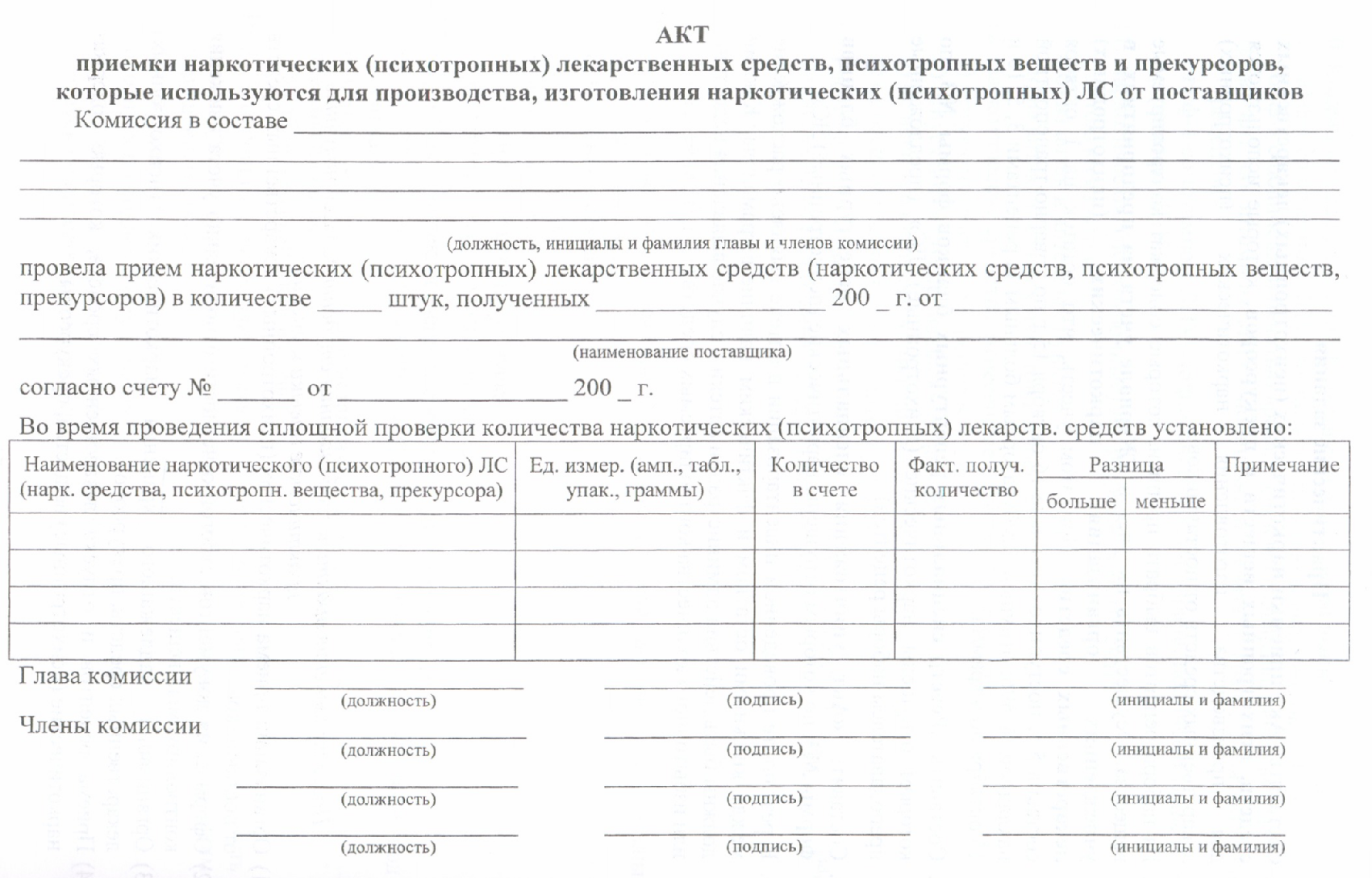 При получении наркотических средств, психотропных веществ и прекурсоров материально ответственное лицо аптеки обязано проверить наименования и количество указанных средств на соответствие наименованиям и количествам, проставленным в накладных ; целостность упаковки, отсутствие брака, срок годности и т.д.

В аптеках наркотические средства, психотропные вещества и прекурсоры независимо от лекарственной формы должны учитываться в «Журнале учета наркотических средств, психотропных веществ и прекурсоров, подлежащих предметно-количественному учету в аптеке», который должен быть пронумерован, прошнурован, скреплен печатью аптеки и подписью ее руководителя.
17
МАТЕРИАЛЬНАЯ ОТВЕТСТВЕННОСТЬ  РАБОТНИКОВ АПТЕК
Прием фармацевтических товаров в аптеках и фармацевтических фирмах осуществляется материально ответственными лицами.
Виды материальной ответственности
Индивидуальная (кассир)
Бригадная
(работники отделов аптек и структурных подразделений)
Коллективная
(все работники аптеки, за исключением провизора-аналитика, старшего провизора ЦРА, фасовщика, санитарки)
В случае нанесения материального ущерба учреждению
Материальная ответственность
Ограниченная ответственность
Повышенная ответственность
Полная ответственность
Характеристика материальной ответственности
Ограниченную материальную ответственность несут аптечные работники, если:
порча или уничтожение товаров произошли по неосмотрительности или небрежности;
 произошла порча или уничтожение спец. одежды или других предметов, предоставленных  в пользование работникам и др…
Полную ответственность несут в случаях, если:
 между работником и предприятием заключен письменный договор о полной материальной ответственности;
 имущество и другие ценности были получены работником в подотчет по разовому поручению или другим документам;
 работником причинен убыток аптеке или фирме при выполнении трудовых обязанностей;
 нанесен убыток недостачей, преднамеренным уничтожением или повреждением ТМЦ, которое преследуется в уголовном порядке.
Повышенная ответственность : если работником осуществляется кража или преднамеренная порча товаров.
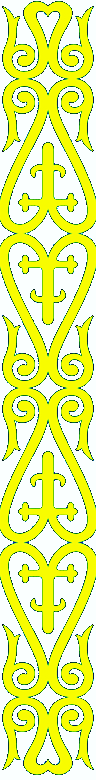 СПАСИБО  ЗА ВНИМАНИЕ!
20